Flipped Classroom
Russell Stannard  
www.teachertrainingvideos.com
Flipped Classroom
Nothing new.
It  is a form of blended learning.
Move teaching stuff to home.
Free up  class time for focus on tasks, coursework, projects in the class ( in groups/pairs/individuals).
Students watch videos at home ( do quizzes, simple activities to check understanding).
www.teachertrainingvideos.com
Teaching/Learning
www.teachertrainingvideos.com
Why use it?
It fits very well with the Higher Education lecture mode.
May develop student autonomy.
Reflects more 21st century learning.
Fosters more group work, collaborative learning.
Frees up more class time.
Can be introduced slowly.
www.teachertrainingvideos.com
Learning theory
www.teachertrainingvideos.com
Blooms
www.teachertrainingvideos.com
Example one-University of Westminster
MSc Multimedia
2006
In 2006 before term Flipped Classroom existed.
Was working on multimedia   level courses at the University of Westminster.
Why not make screen capture videos so the students can learn the tools at home.
In class we can do the coursework and do group discussions about the coursework.

Link to the multimediatrainingvideos.com site
Partial flip
Food for thought
I never announced anything. 
I was the only teacher to do it.
We reduced lecture time and increased tutorial time.
Created a very good feeling on the course.
Helped the weaker students.
Challenges of  those that didn’t do the homework.
Some of the tutors struggled with the tutorial time.
Content very organised. Easy to access.
Bit by bit. From a few classes, to one module to 50% of the course.
Feedback
Work at own pace.
Play back.
Quicker.
Great for exam time/coursework.
Need to have time in class to ask questions.
Better use of class time.
Wouldn’t want to do it all the time.
With difficult concepts not so good.
Like ‘live’ element of lectures.
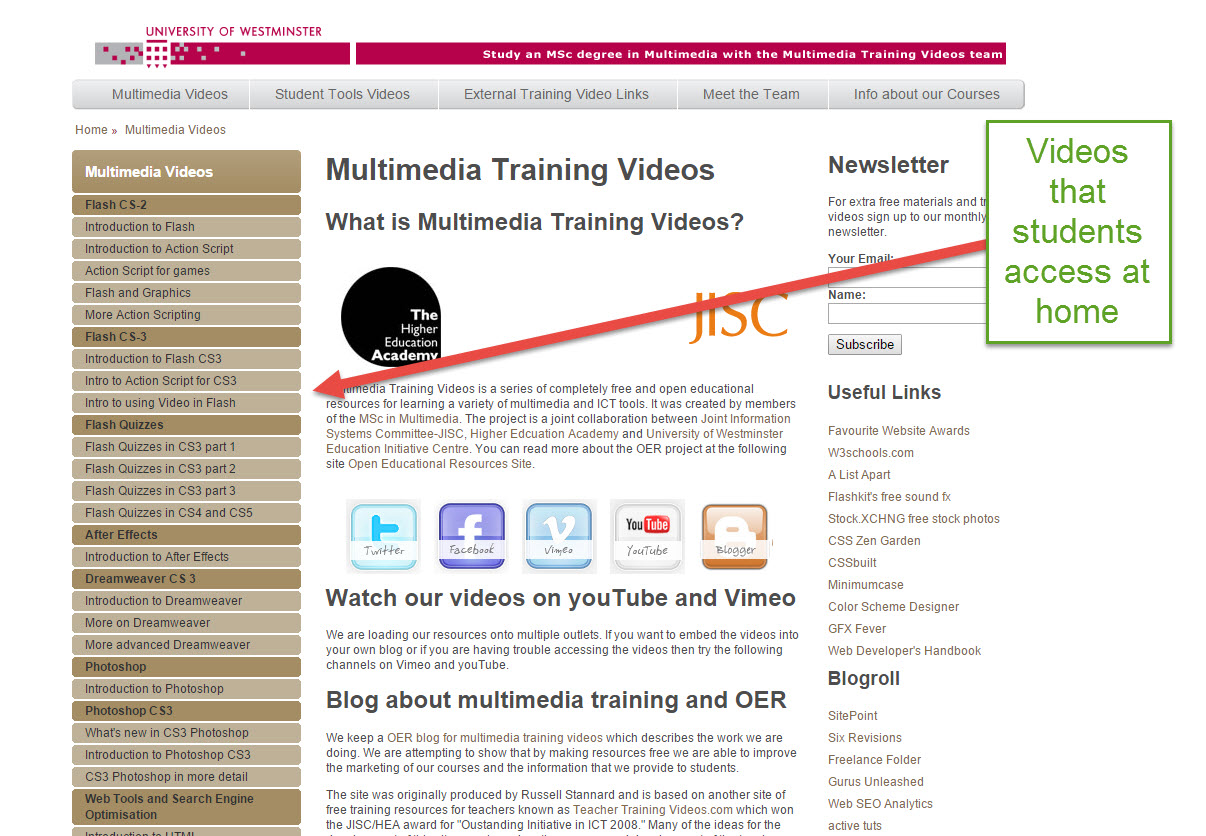 Idea
Marketing
Teaching english
Flipping English Classes
Example
Some examples
10 ways I have used screen capture
Learning Content
At home
Screen capture
JING
Screen corder
Screen cast-o-matic


How does screen capture work? Watch this video
Camtasia
SnagIt ($30)
Feedback
Same technology can be used to give feedback to students.
Original work in 2006 which generated enormous publicity. I even appeared on TV!
Idea has developed massively with research taking place in the UK, Norway, Canada, Japan, Italy, USA etc.

Example one
Example two
Example three
Conclusions
Could have a place in some of our teaching and learning but need to think about….

What lessons you do it in.
What students do with the videos/content.
What activities you do in the class.
How you organise the content ( Moodle)
References
Learn the  technologies
The tool I like the most is SnagIT- Watch this video ($30)
A great tool to start with JING ( FREE)
Further reading
Summary of recent research
Flipped Classroom and engagement
Interview with Edward Moran
My feedback idea
Recent article on my feedback idea

Examples
Multimedia Example
Russell Stannard
Please follow me on my website and sign up to my newsletter.

www.teachertrainingvideos.com